2022 - 2023 EĞİTİM ÖĞRETİM YILI 
TİREBOLU HALK EĞİTİMİ MERKEZİ MÜDÜRLÜĞÜ 
AÇILMASI PLANLANAN KURSLAR ÇALIŞMA TAKVİMİ 



GENEL AÇIKLAMALAR : 

1. Şartlara Uygun Eğitici Hayat Boyu Öğrenme Kurumları Yönetmeliği Usta Öğretici Değerlendirme Komisyonu Onay Listesinden Puan Sıralamasına Göre Belirlenecektir. 

2. Listede gösterilen kurslar eğitim-öğretim yılında öngörülen planlama kurslarıdır.  Yıl boyunca Kurumlarımız, Okullarımız,Muhtarlarımız ve Vatandaşlarımız İhtiyaç ve İsteklerine göre talep ettikleri (listede olmayan) kurslarda açılacaktır.
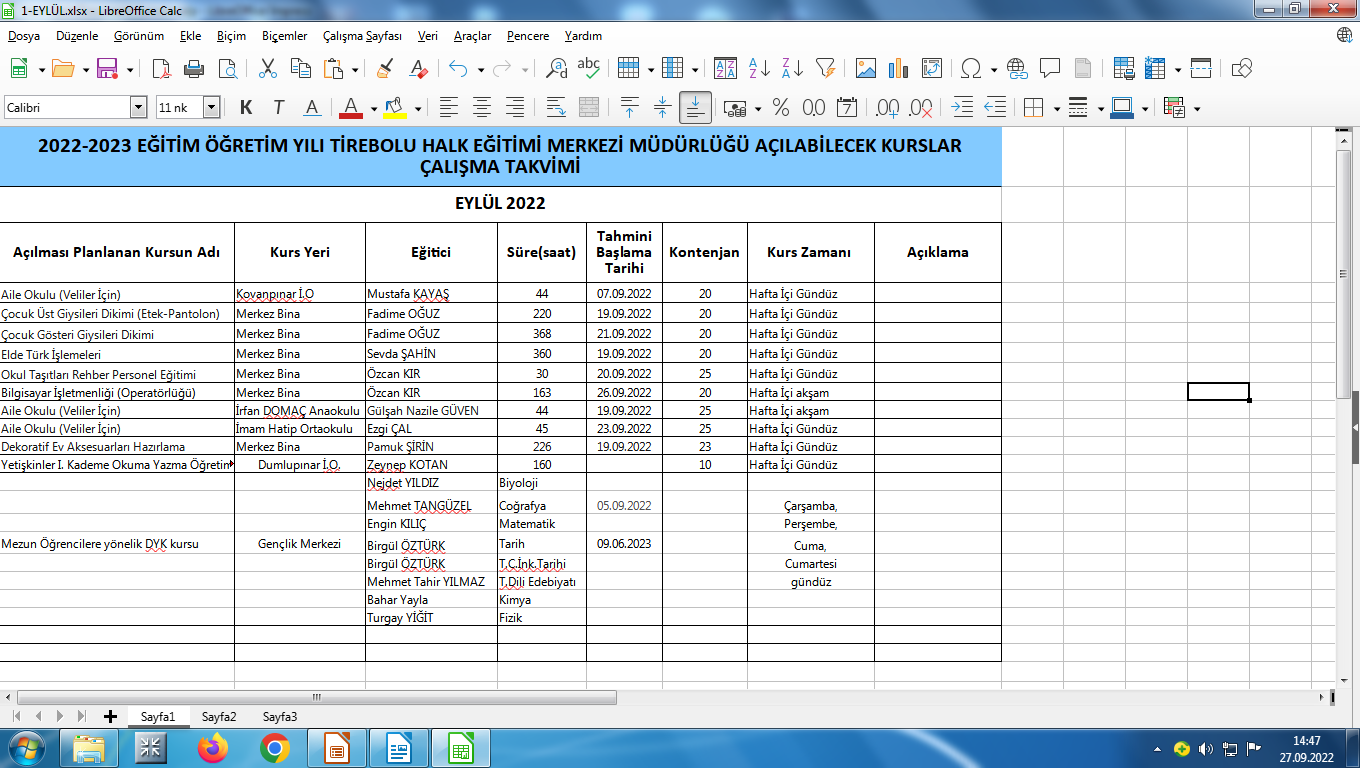 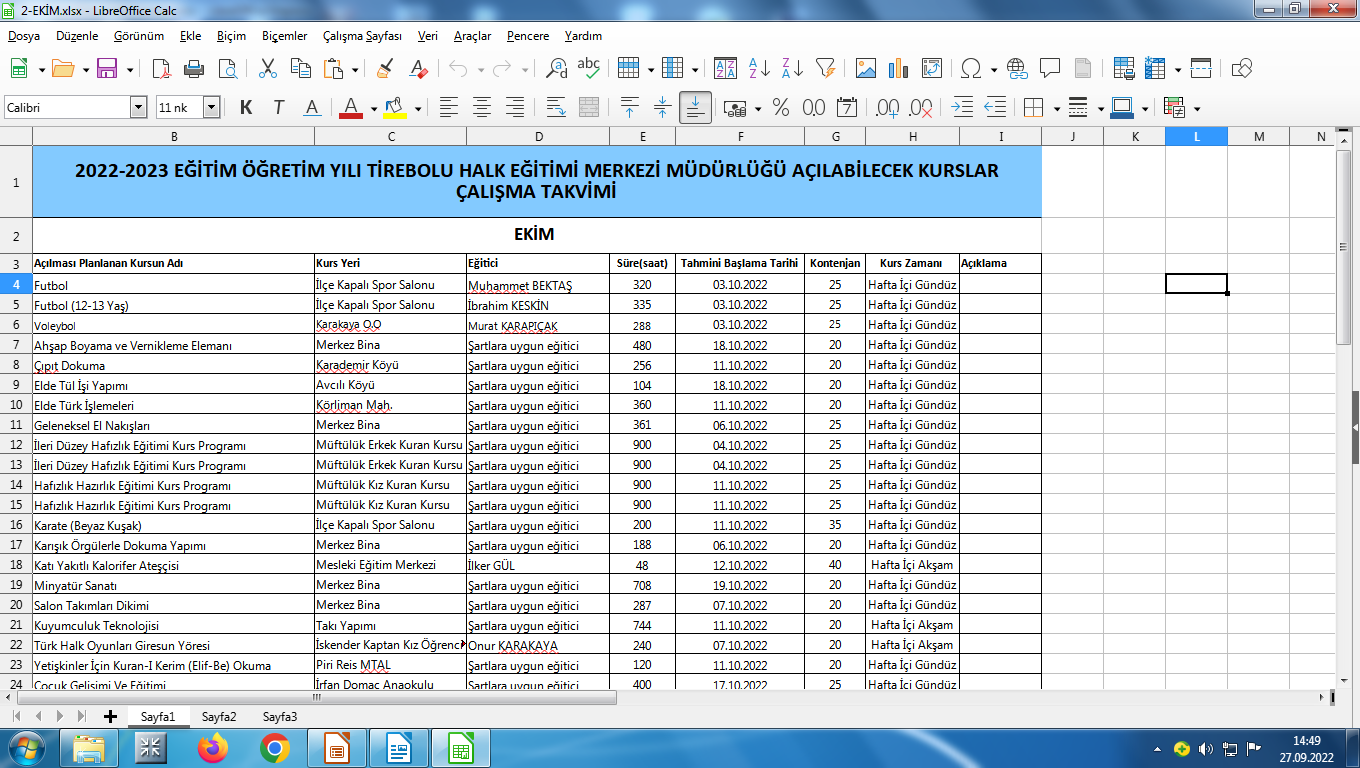 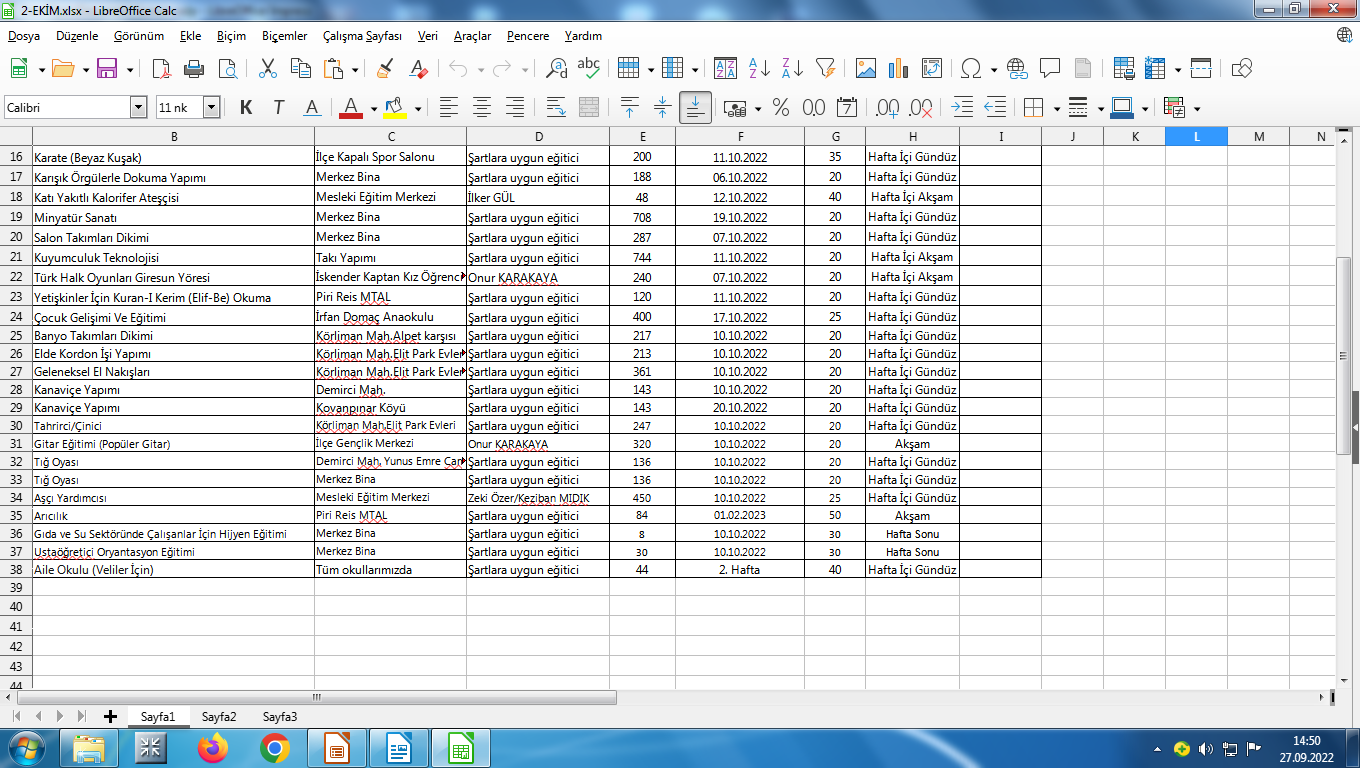 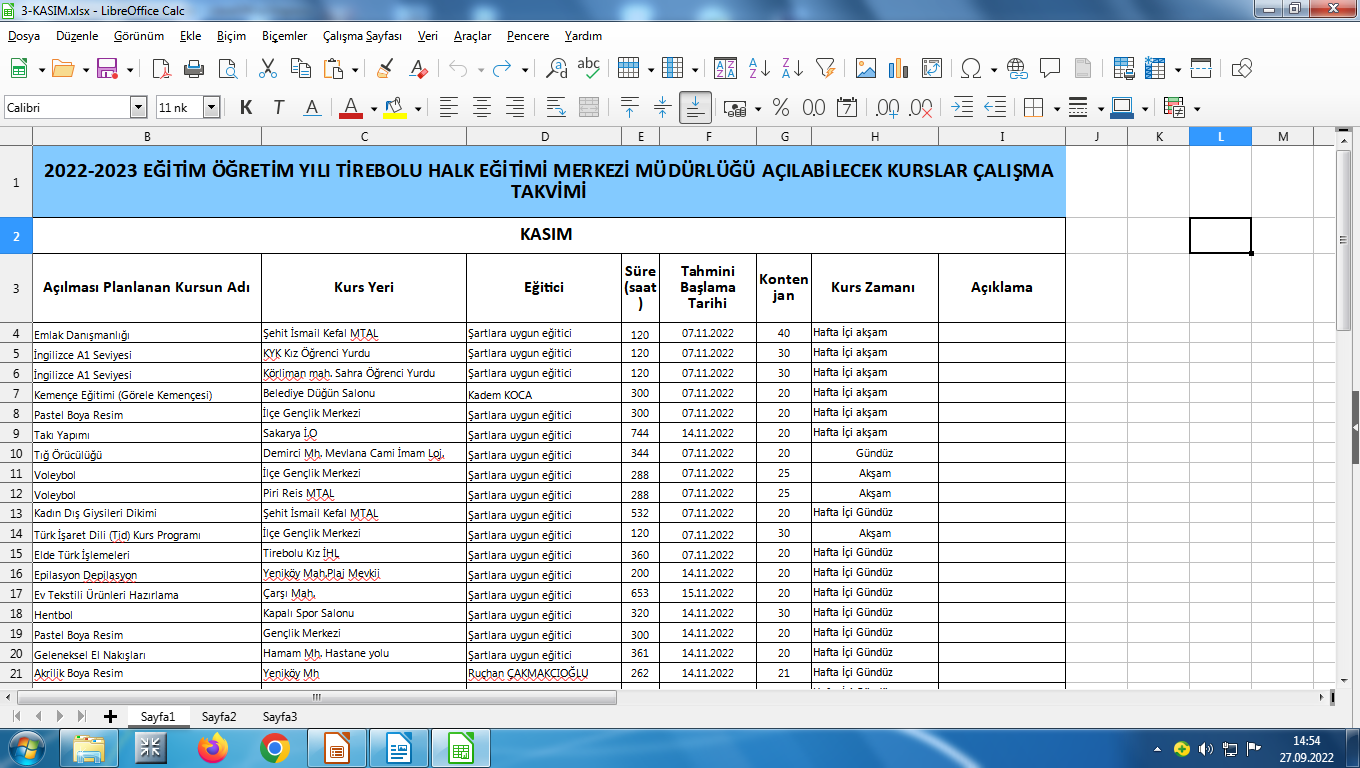 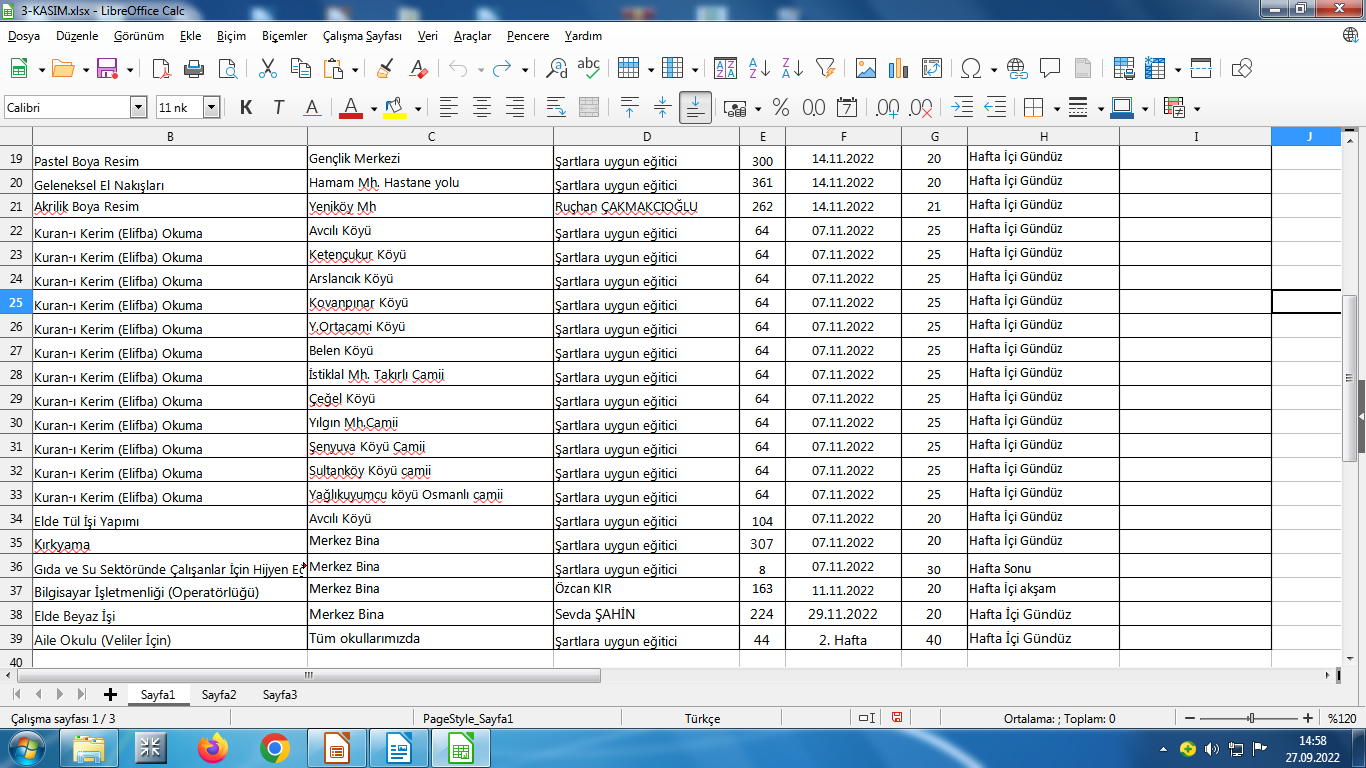 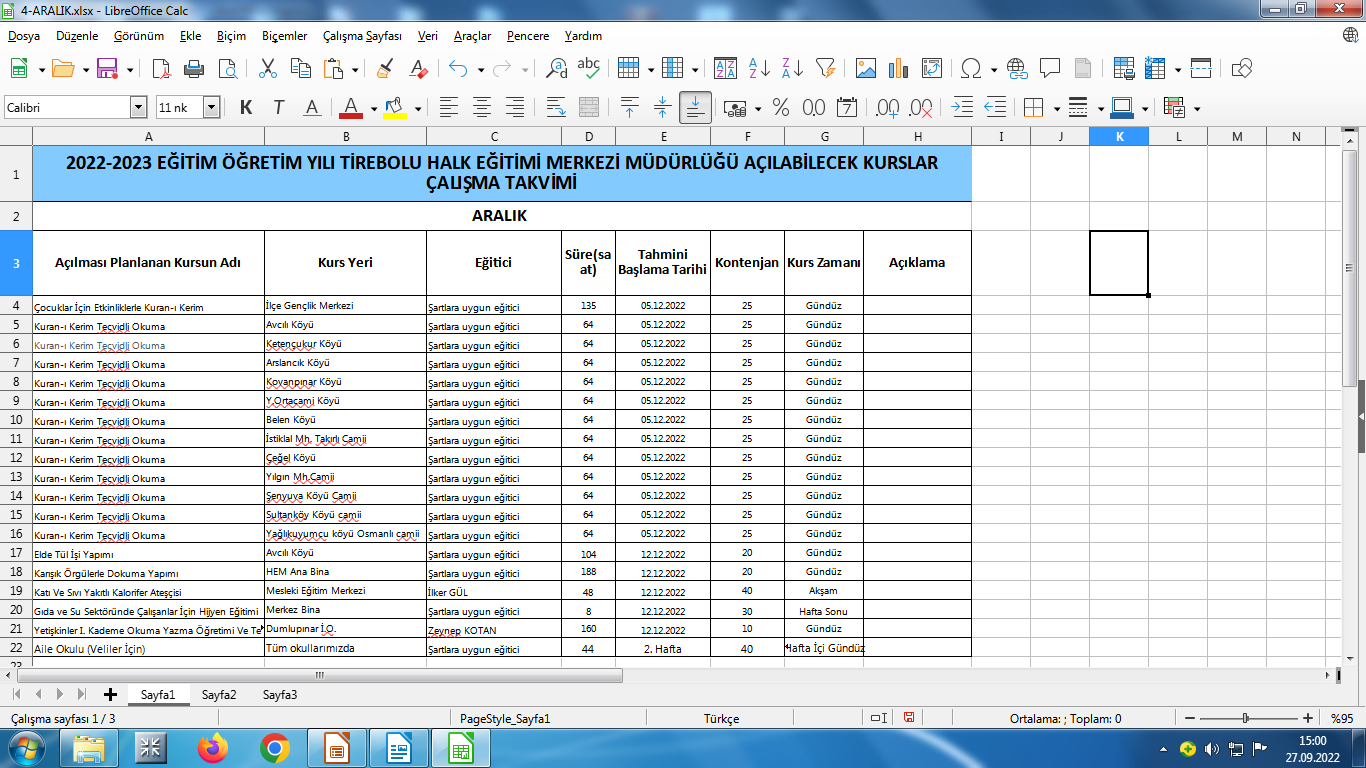 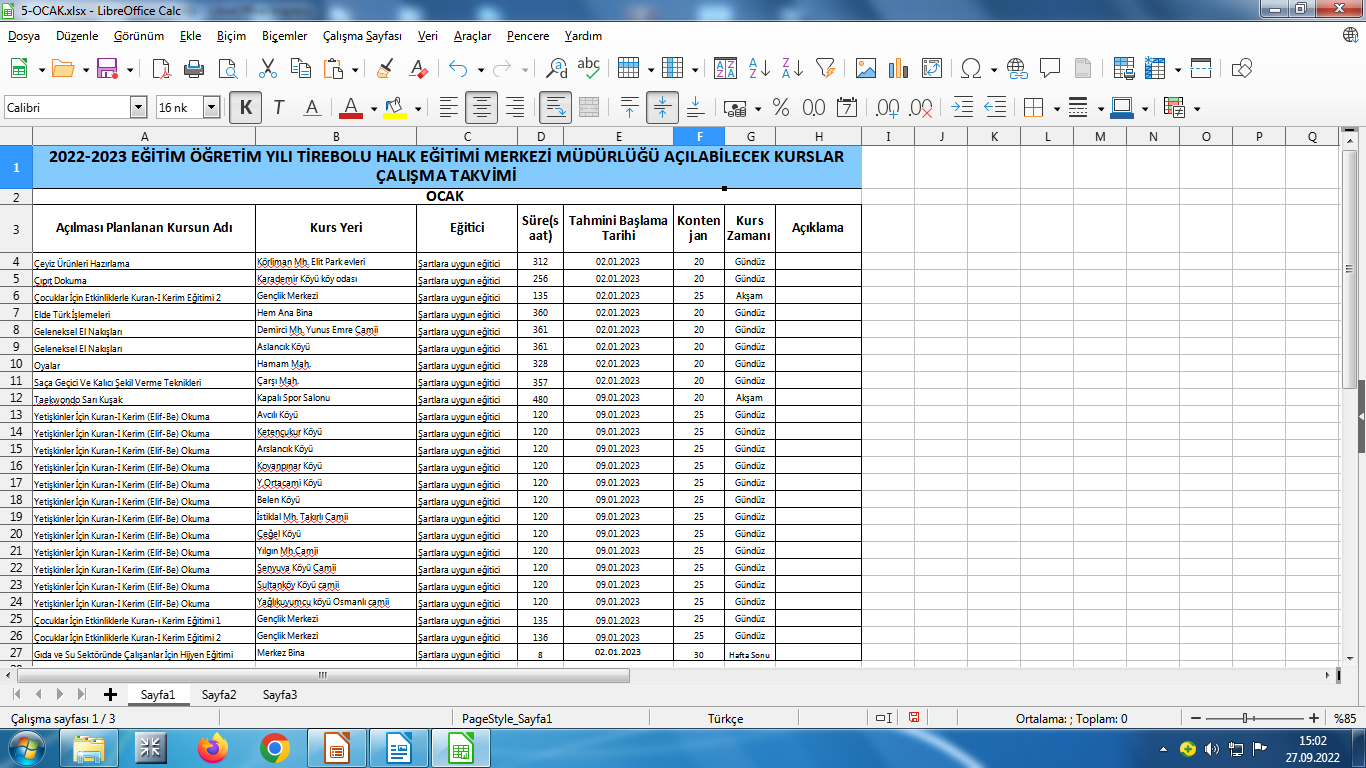 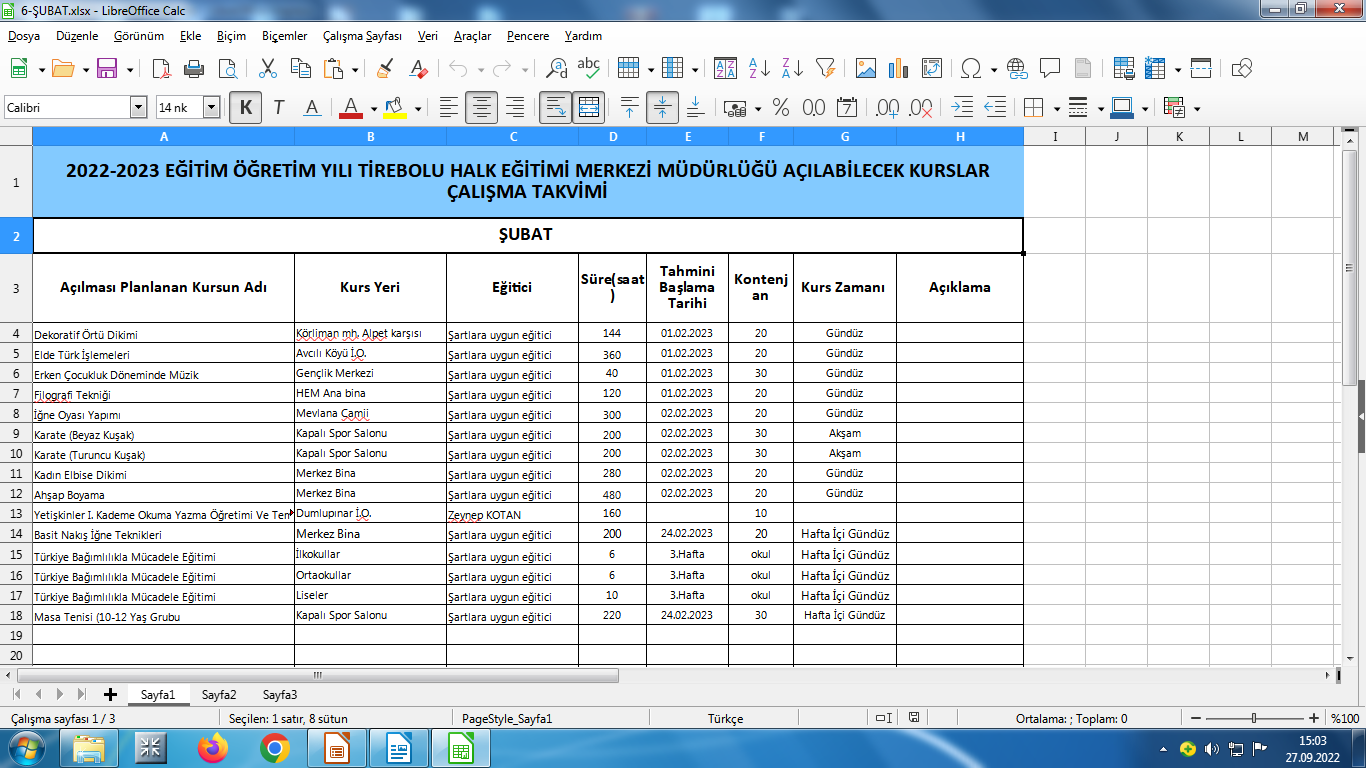 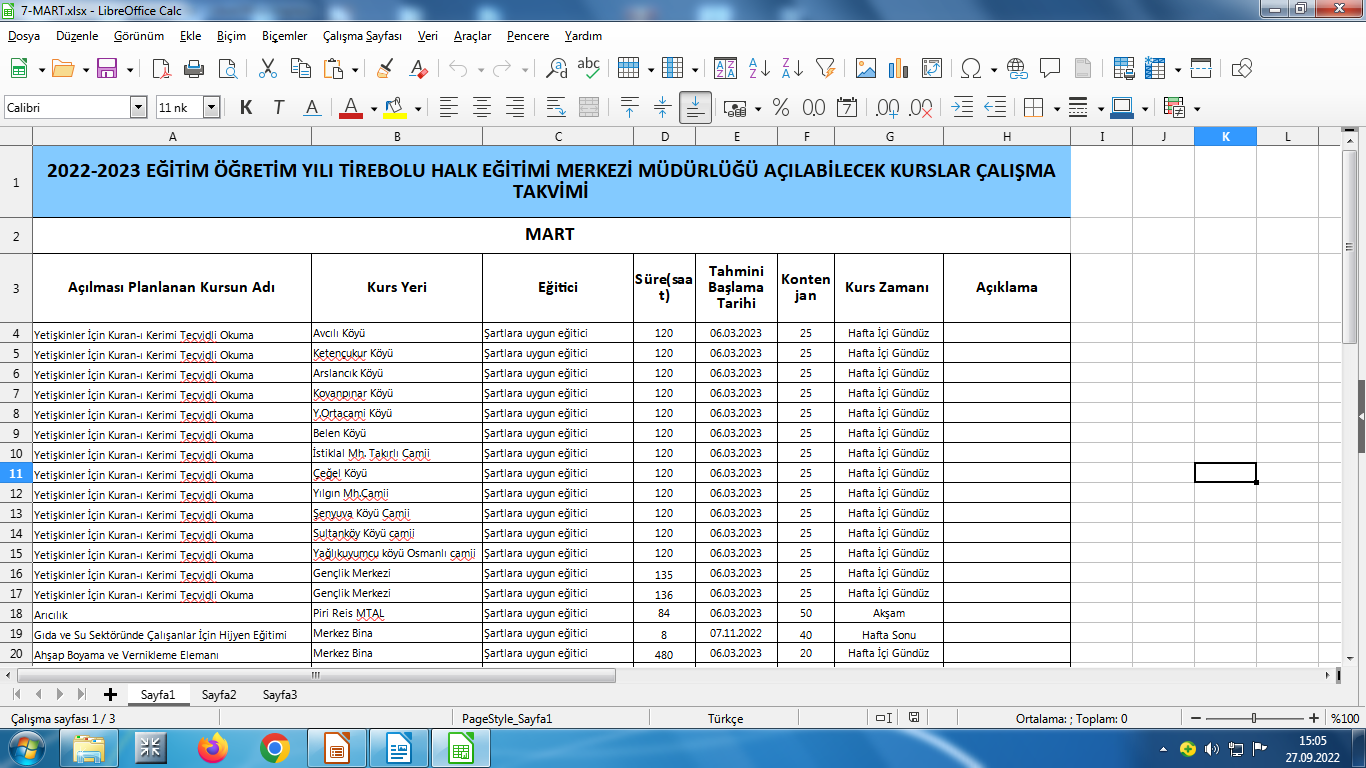 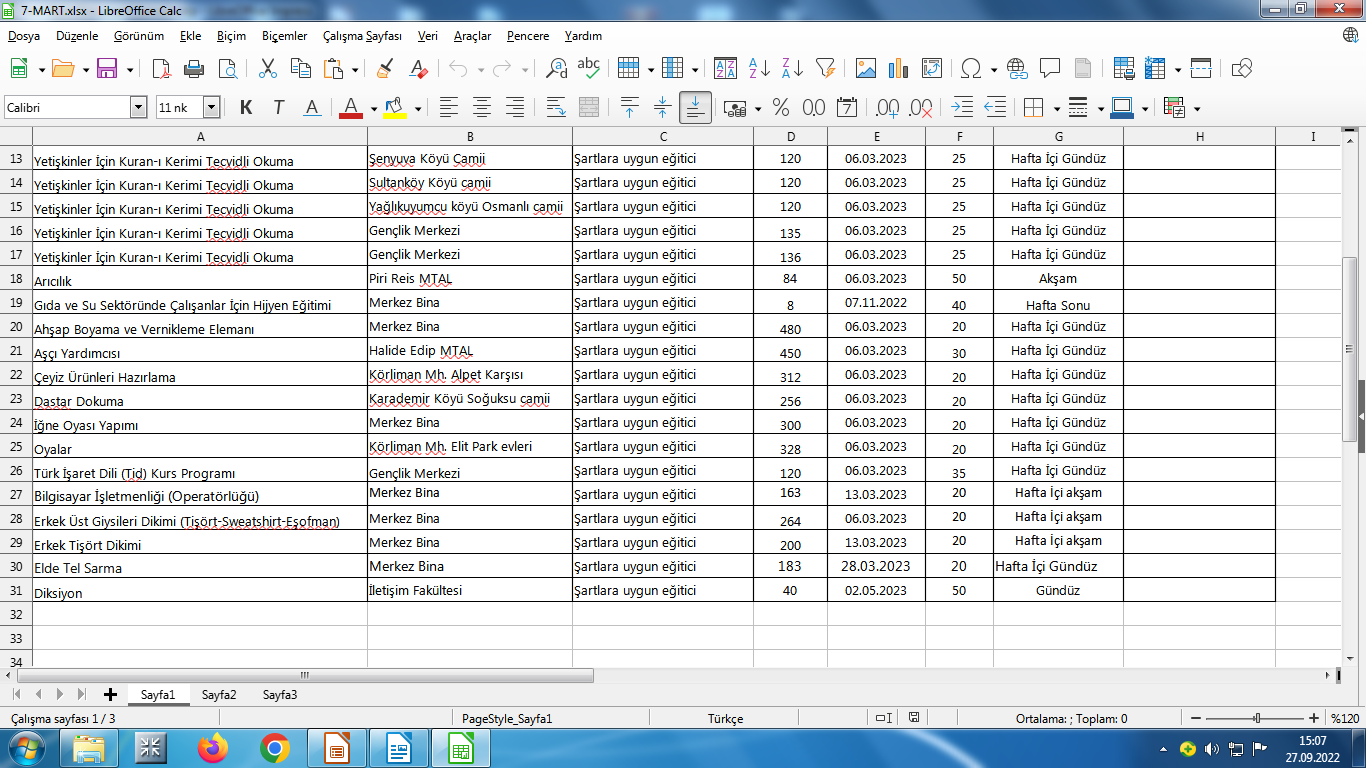 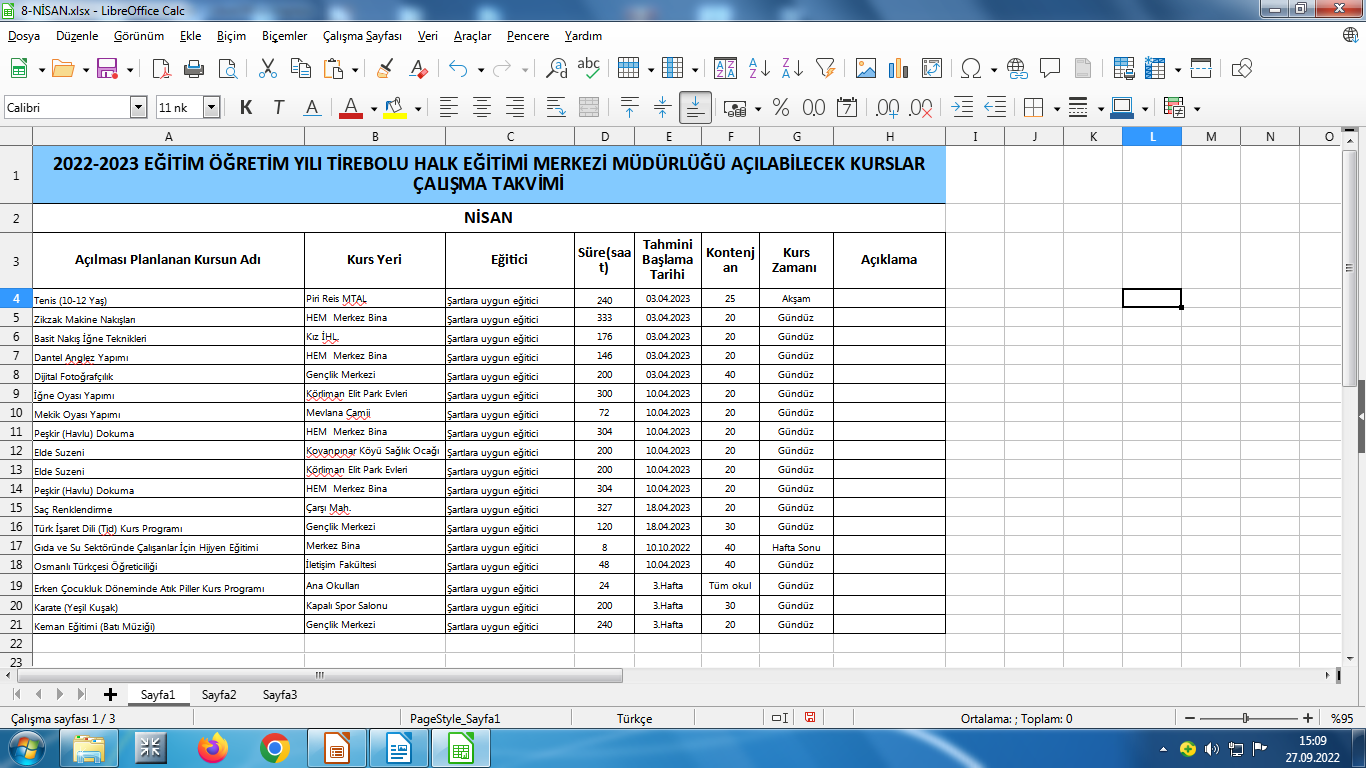 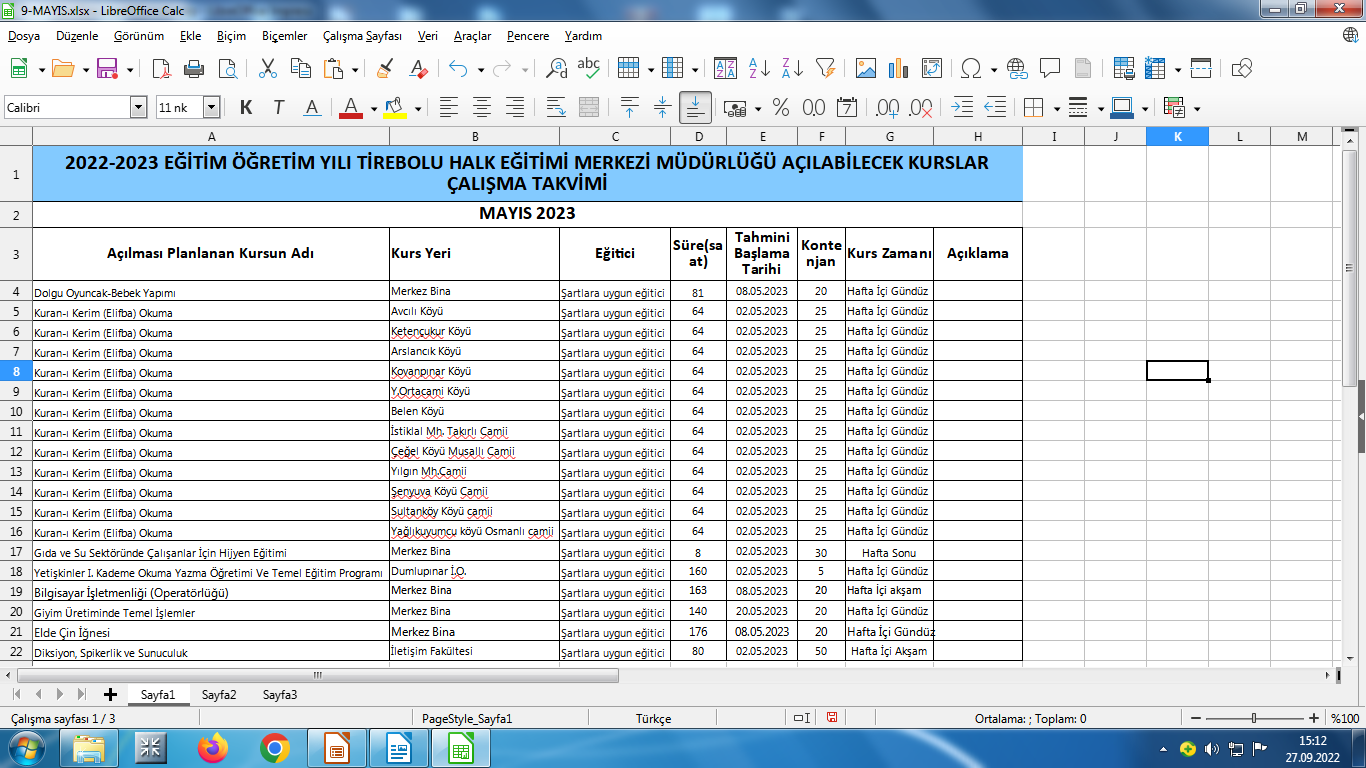 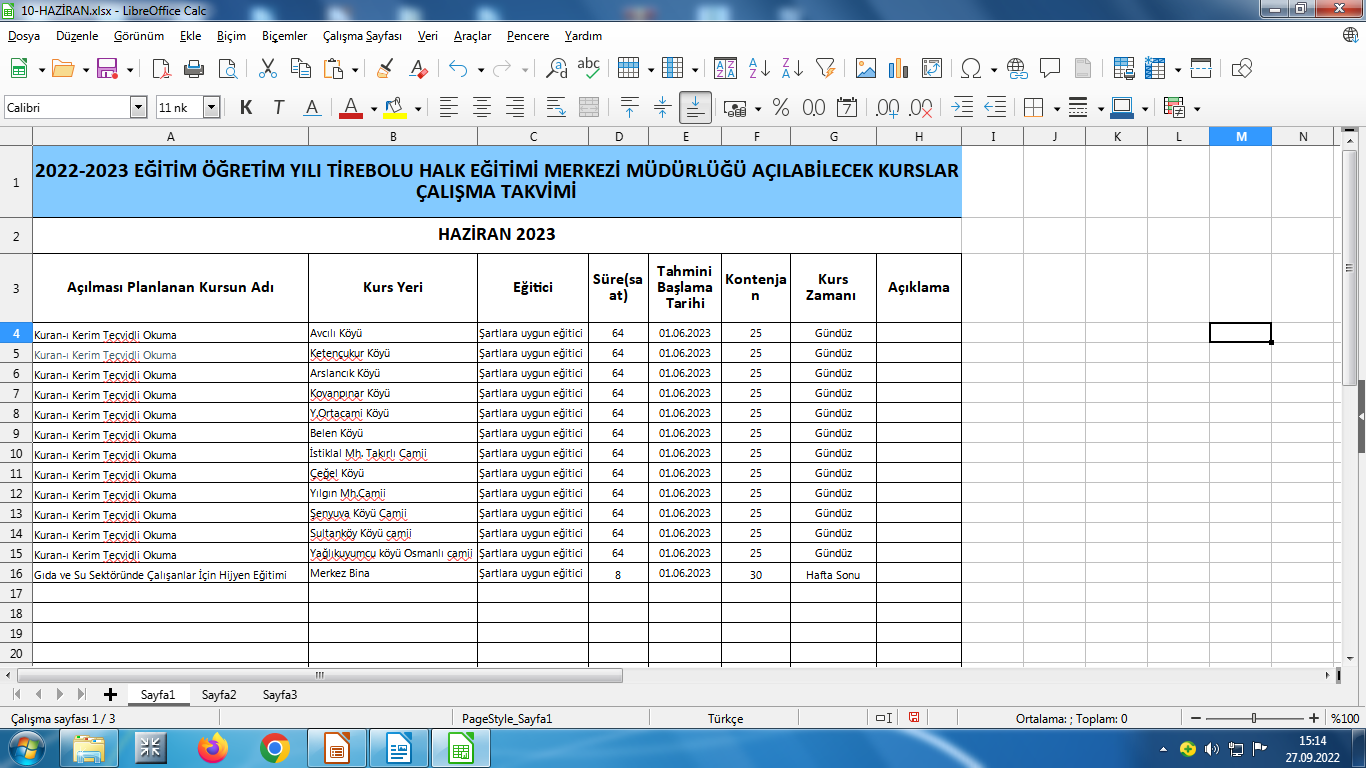 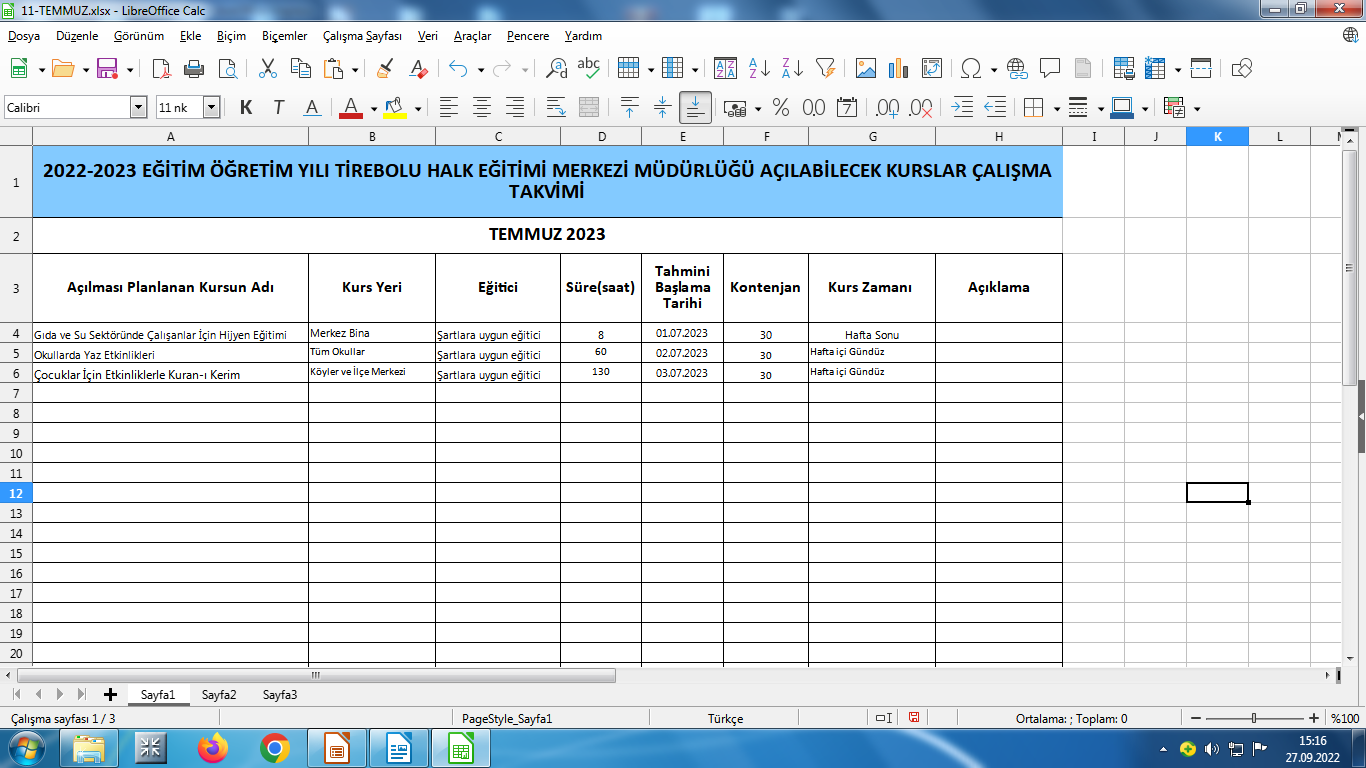 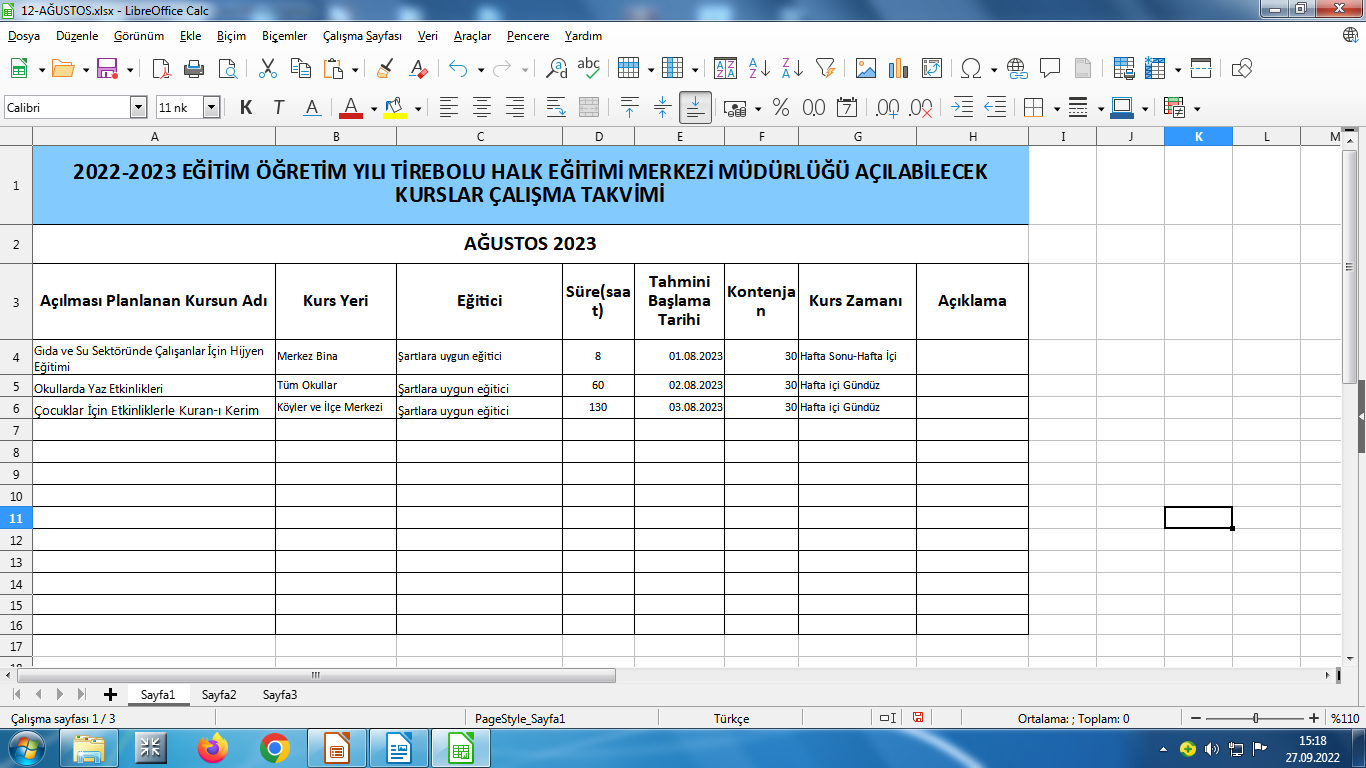 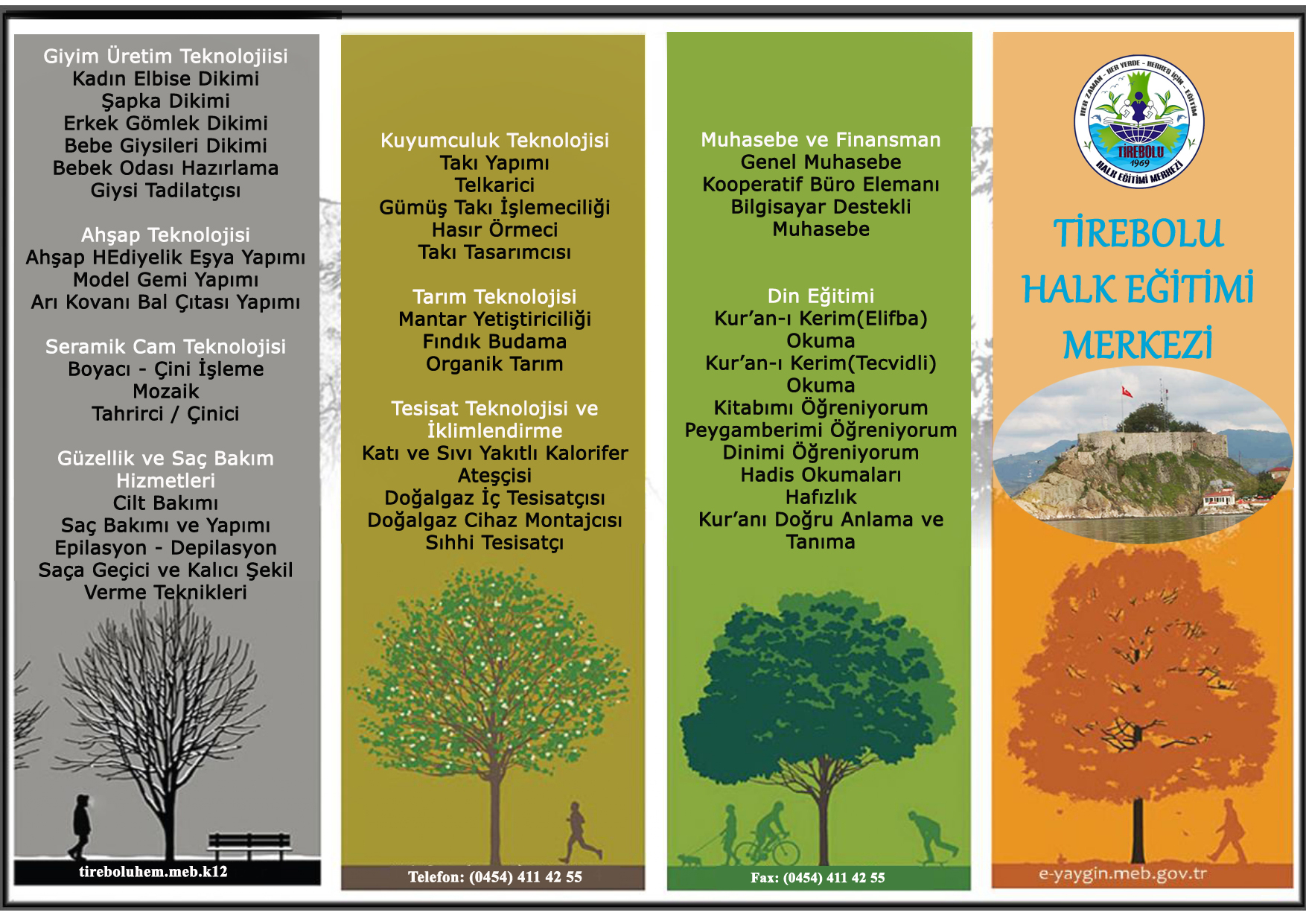 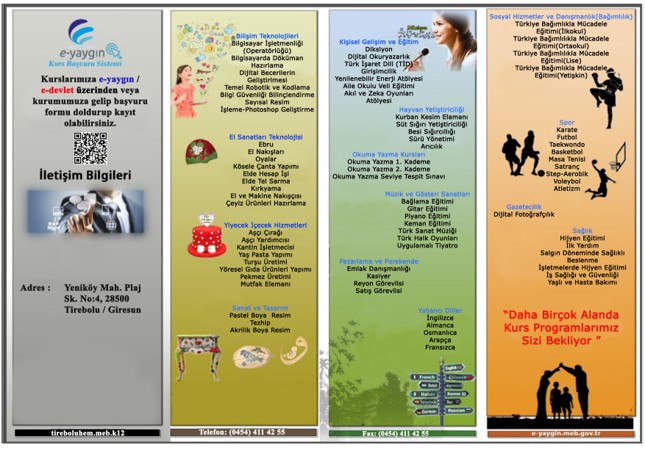 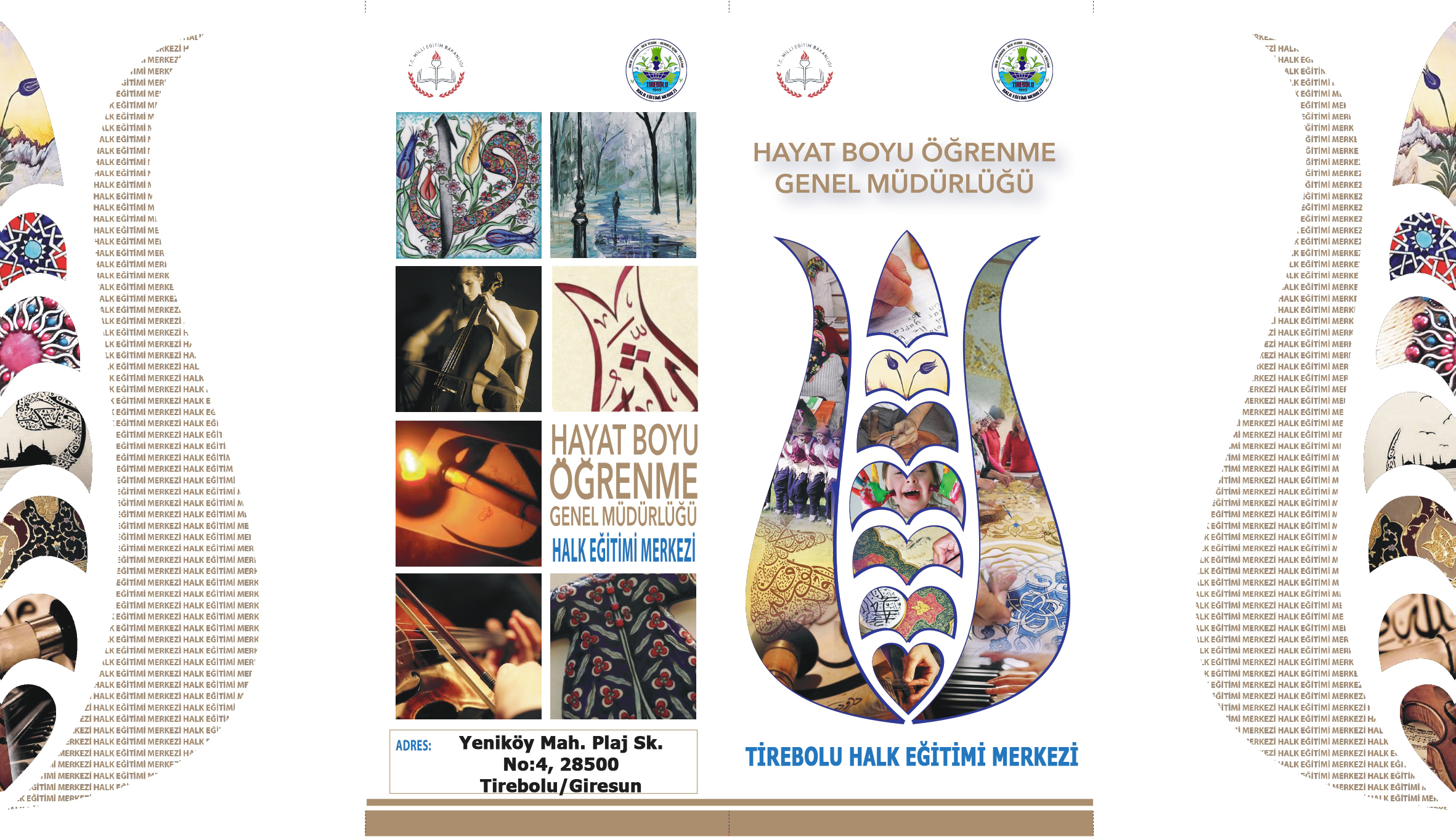 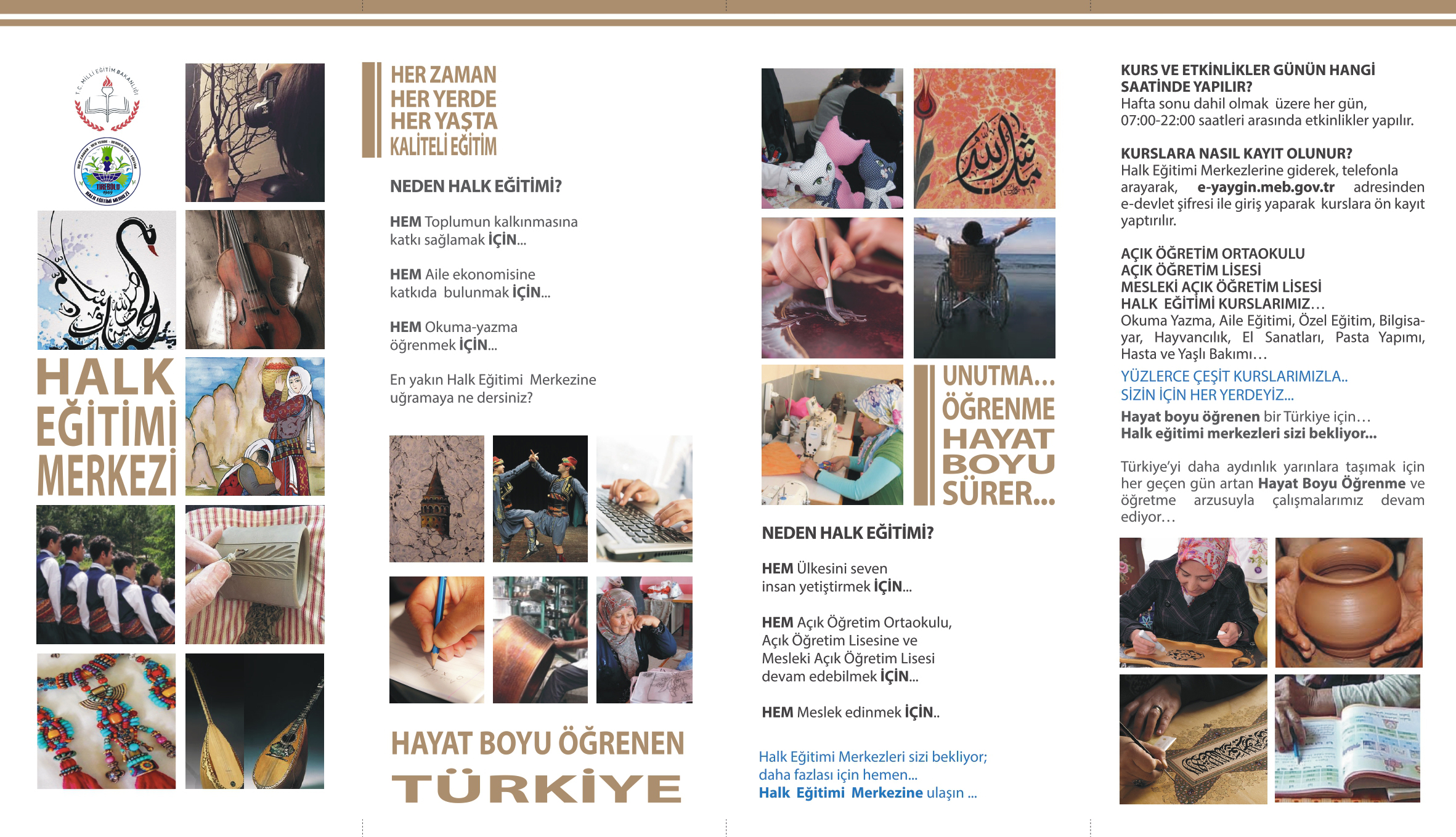 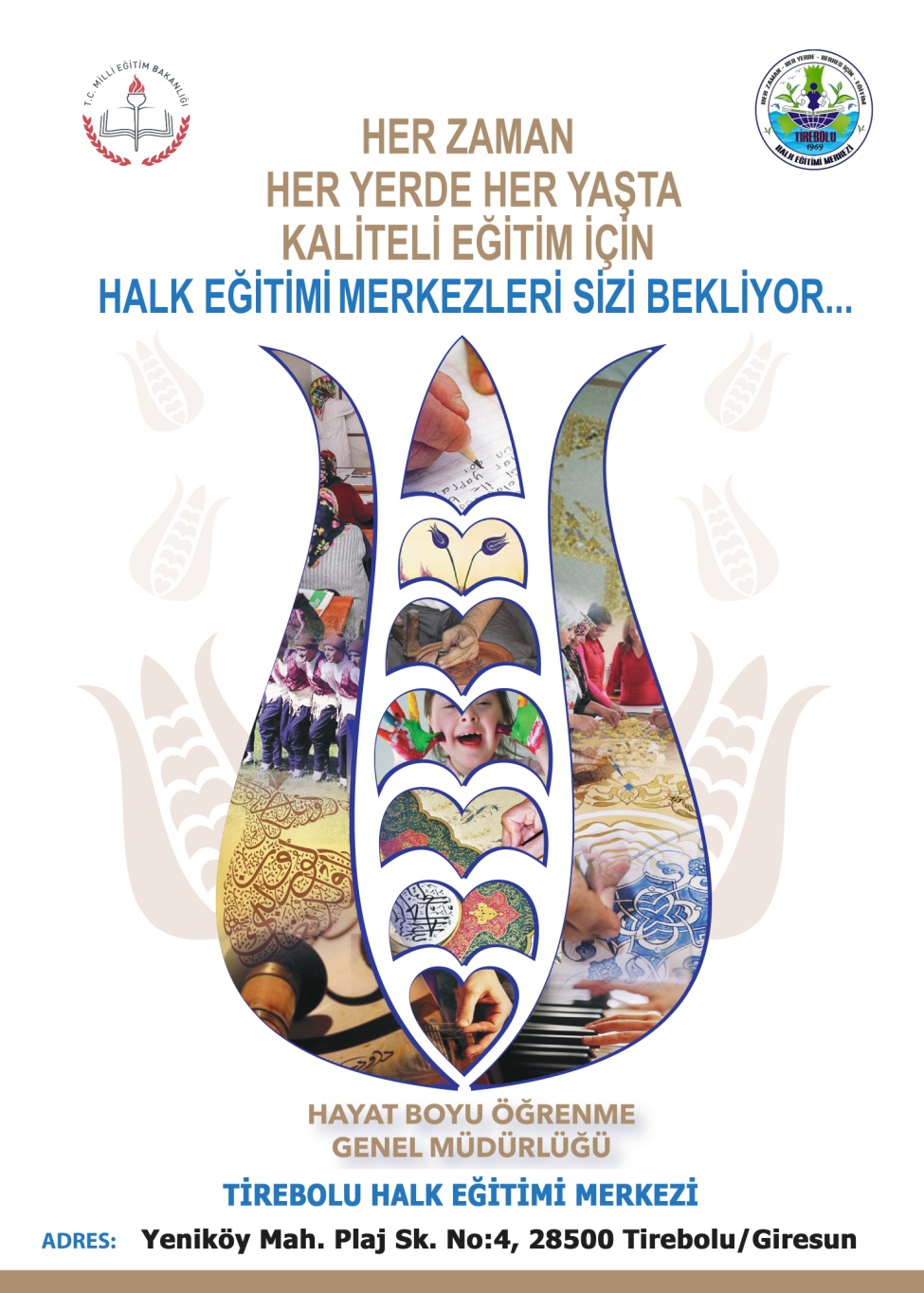 SON